High Pressure Freezing of 2100 bar
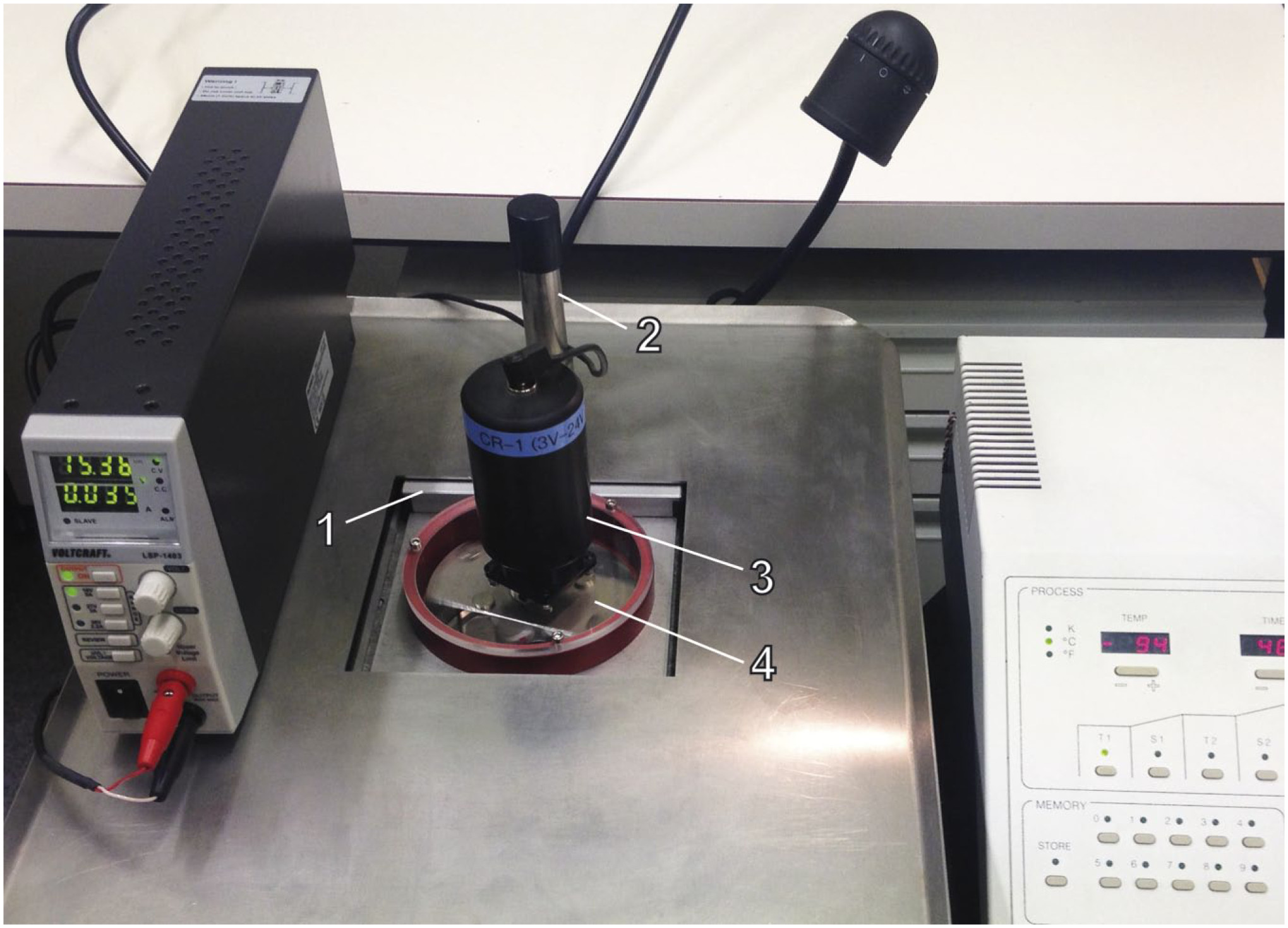 Uranyless Acetone
AFS , Cryo  application
100 ml
Ref. 11000C-100
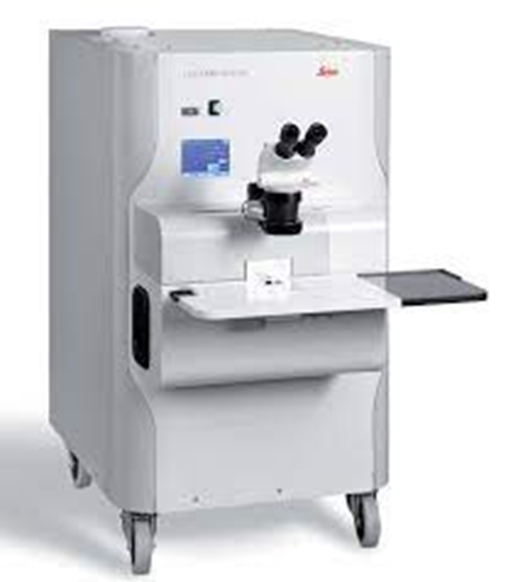 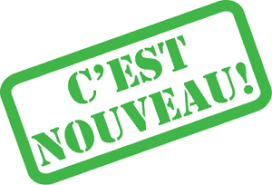 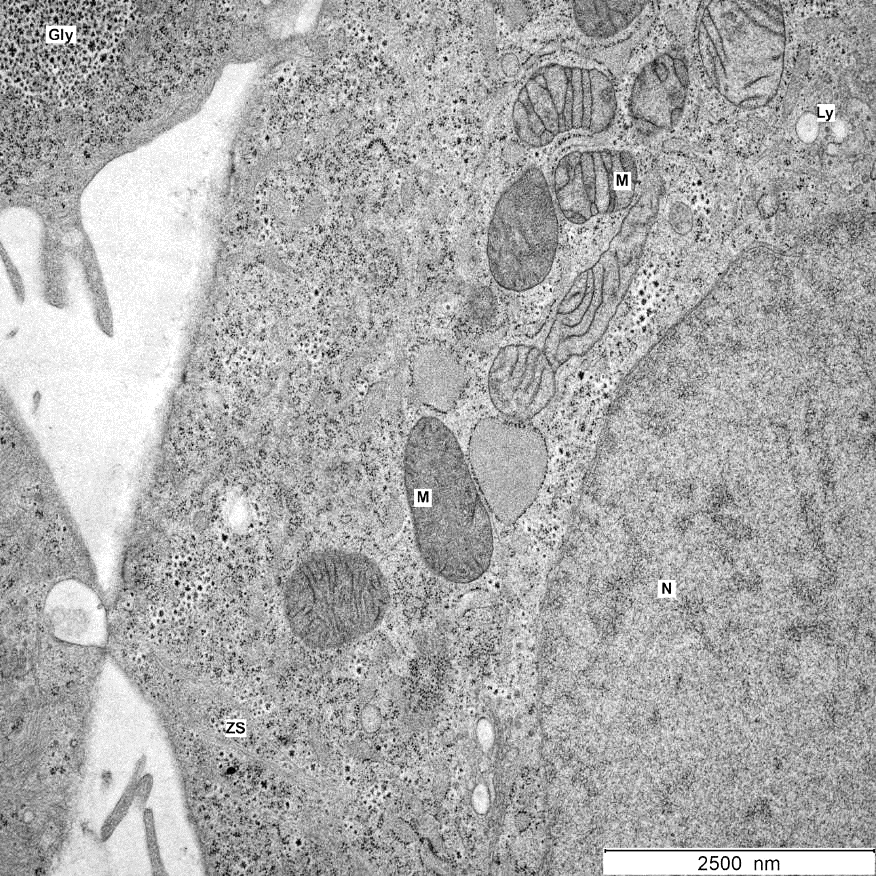 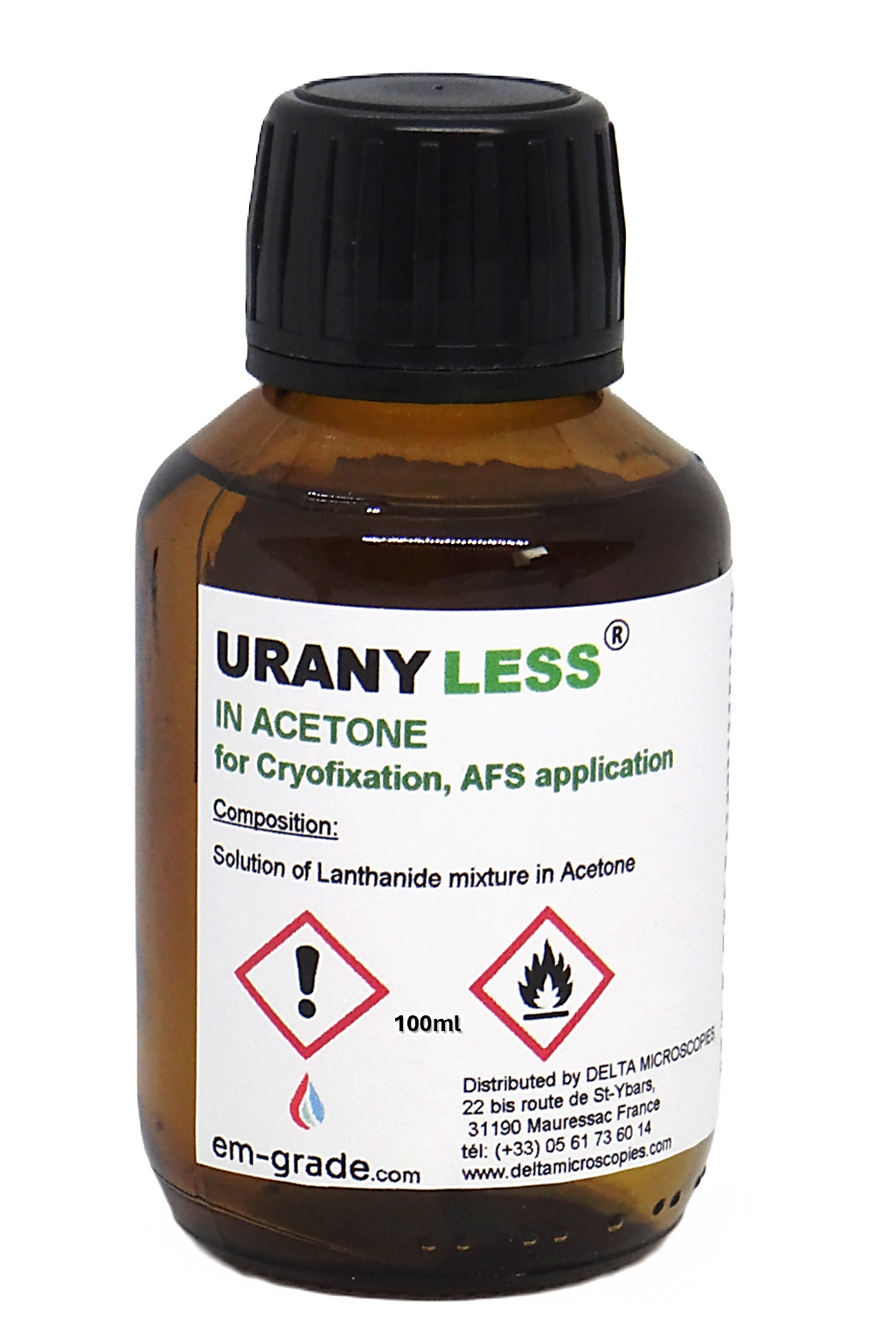 AFS 2
EM HPM 100
Protocole AFS UranyLess Acetone :

10.5 hours 2% OsO4 solution at -90 °C
 0.5-hour temperature increase
 10.5 hours 2% OsO4 solution at -60 °C
 0.5-hour temperature increase
 at -30 °C remove OsO4 solution and add pure acetone
 1 hour washing
 Remove acetone and add UranyLess
 8 hours UranyLess at -30 °C
 1.5 hours temperature increase
 0 °C End of AFS
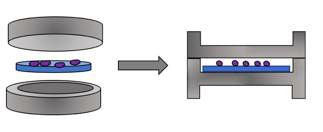 "Sandwich" avec les deux supports en aluminium et entre le disque de saphir avec les cellules BeWo cultivées.
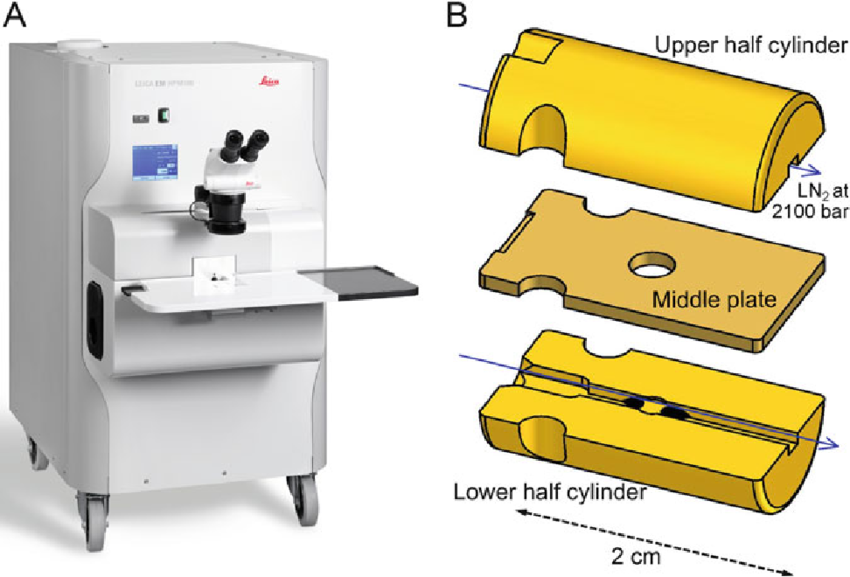 Système de navette avec sandwich en aluminium
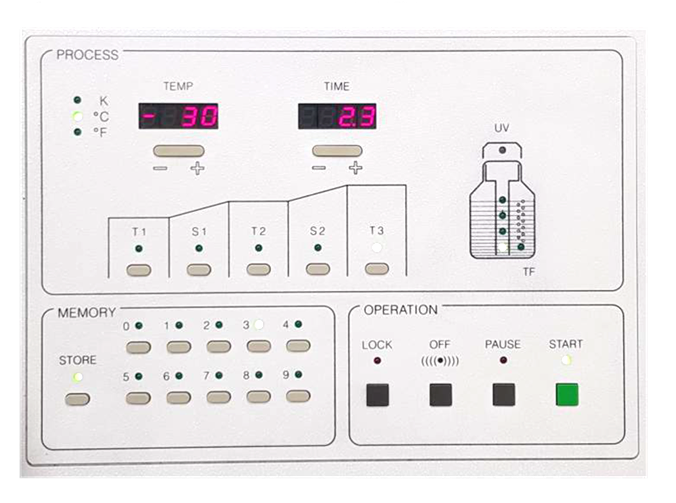 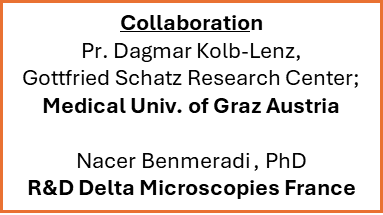 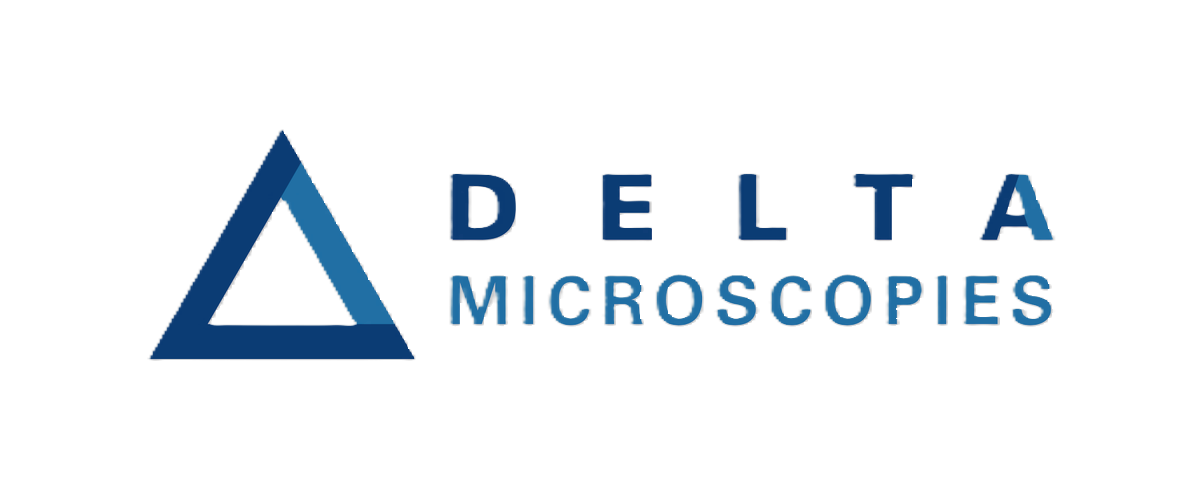 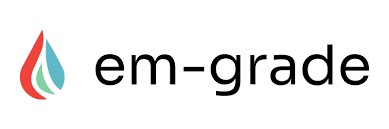